Моё кредо как учителя иностранного языка – «Счастье,  когда тебя понимают»
Домбровская Людмила Константиновна
Учитель немецкого языка
 ГБОУ СОШ №223 с углубленным
 изучением немецкого языка.
В данной презентации Вашему вниманию
 предлагаются фрагменты проектных работ
 с учащимися  школы.
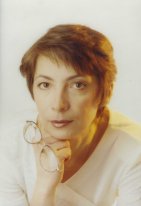 Добро пожаловать!
Мы на перемене…
Празднуем Пасху
Объяснение в любви Ульянке
Спектакль «Принцесса на горошине»
Мы ведём экскурсию в Эрмитаже
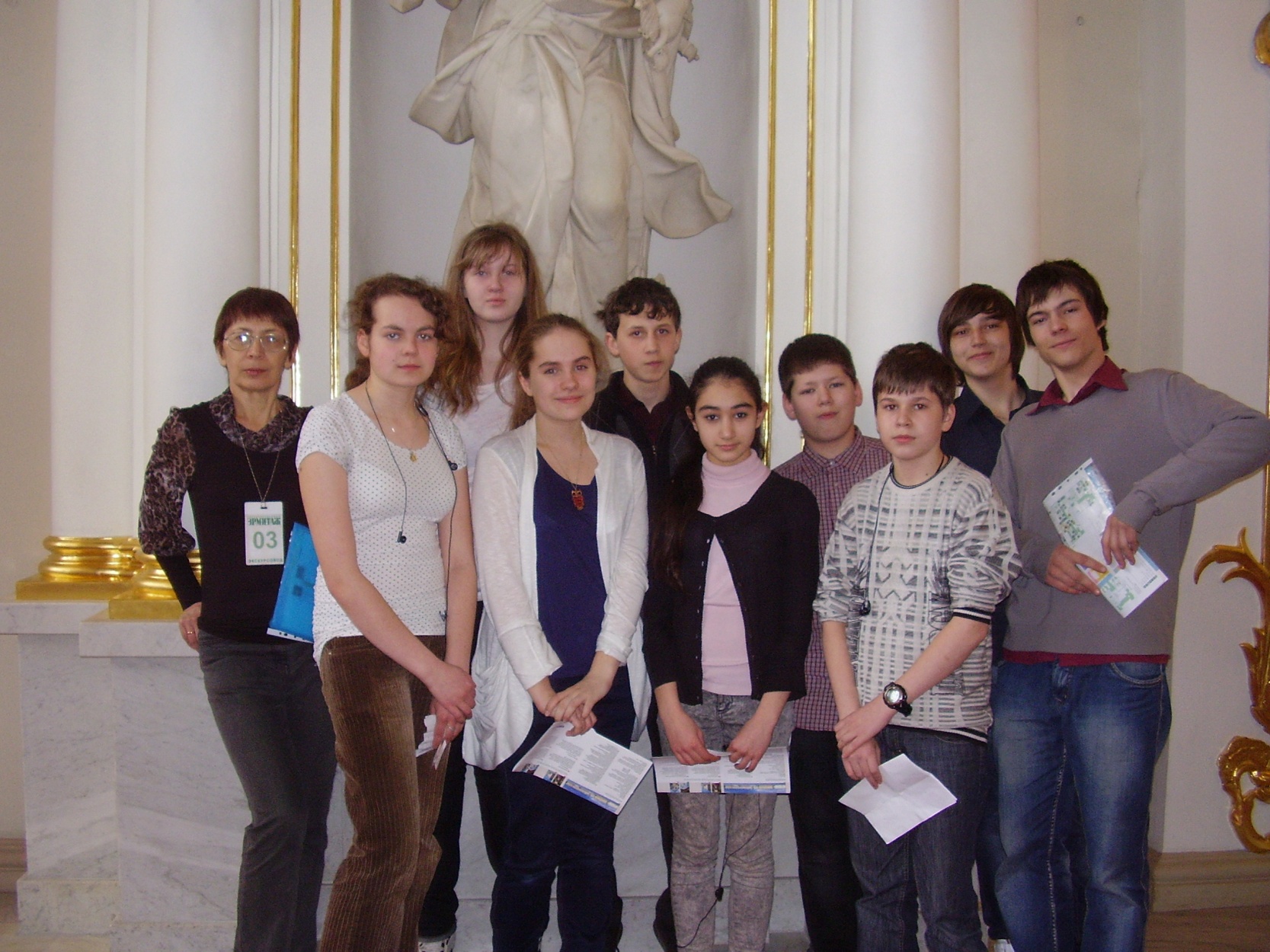 Мы победили в международном конкурсе «Обмен видами»